SE1011Week 7, Class 2
Today
Half Exam 3: Progress Update
Object Oriented Programming Details
Constructors
The Garbage Collector
Objects as arguments?
Overloaded methods
Muddiest Point
Friday
Office Hour Cancelled
SE-1011 Slide design: Dr. Mark L. Hornick Instructor: Dr. Yoder
1
Object Construction
new Complex(8,6);
Complex len5;
len5 = new Complex(3,4);
SE-1011 Slide design: Dr. Mark L. Hornick Instructor: Dr. Yoder
2
Object Construction
int real = 8;int imag = 6;new Complex(real,imag);Complex len5;real = 3;imag = 4;len5 = new Complex(real, imag);
SE-1011 Slide design: Dr. Mark L. Hornick Instructor: Dr. Yoder
3
Object Construction
new Complex(8,6);
Complex len5;
len5 = new Complex(3,4);
SE-1011 Slide design: Dr. Mark L. Hornick Instructor: Dr. Yoder
4
TODO RENAME THIS AND FOLLOWING SLIDES
main(…)
real
real
285638
imag
8.0
0.0
double
double
imag
double
6.0
0.0
double
Complex
in ComplexDriver's main(…)
int real = 8;
int imag = 6;
new Complex(real, imag);
SE-1011 Slide design: Dr. Mark L. Hornick Instructor: Dr. Yoder
5
How to add culture to incubator?
Complex(double real, 	double imag)
main(…)
real
real
285638
imag
8.0
0.0
double
double
imag
double
6.0
0.0
real
double
8.0
this
Complex
double
imag
285638
6.0
Complex ref
double
in Complex's  Complex(double, double)
// HERE
this.real = real;
this.imag = imag;
SE-1011 Slide design: Dr. Mark L. Hornick Instructor: Dr. Yoder
6
How to add culture to incubator?
Complex(double real, 	double imag)
main(…)
real
real
285638
imag
8.0
8.0
double
double
imag
double
6.0
6.0
real
double
8.0
this
Complex
double
imag
285638
6.0
Complex ref
double
in Complex's  Complex(double, double)

this.real = real;
this.imag = imag;
// HERE
7
SE-1011 Slide design: Dr. Mark L. Hornick Instructor: Dr. Yoder
How to add culture to incubator?
main(…)
real
real
285638
imag
8.0
8.0
double
double
imag
double
6.0
6.0
double
Complex
in ComplexDriver's main(…)

int real = 8;
int imag = 6;
new Complex(real, imag);
// HERE
SE-1011 Slide design: Dr. Mark L. Hornick Instructor: Dr. Yoder
8
How to add culture to incubator?
main(…)
real
real
285638
imag
3.0
8.0
double
double
imag
double
4.0
6.0
double
len5
Complex
Complex ref
in ComplexDriver's main(…)

int real = 8;
int imag = 6;
new Complex(real, imag);
real = 3;
imag = 4;
Complex len5; 
// HERE
TODO: Exercise
SE-1011 Slide design: Dr. Mark L. Hornick Instructor: Dr. Yoder
9
How to add culture to incubator?
main(…)
real
real
real
285638
285640
imag
imag
3.0
8.0
0.0
double
double
double
imag
double
double
4.0
6.0
0.0
double
len5
Complex
Complex
Complex ref
in ComplexDriver's main(…)
...
real = 3;
imag = 4;
Complex len5; 
len5 = new Complex(real, imag);
10
How to add culture to incubator?
Complex(double real, 	double imag)
main(…)
real
real
real
285638
285640
imag
imag
3.0
8.0
0.0
double
double
double
imag
double
double
4.0
6.0
0.0
real
double
3.0
this
len5
Complex
Complex
double
imag
285640
4.0
Complex ref
Complex ref
double
in Complex's  Complex(…)
// HERE
this.real = real;
this.imag = imag;
SE-1011 Slide design: Dr. Mark L. Hornick Instructor: Dr. Yoder
11
How to add culture to incubator?
Complex(double real, 	double imag)
main(…)
real
real
real
285638
285640
imag
imag
3.0
8.0
3.0
double
double
double
imag
double
double
4.0
6.0
4.0
real
double
3.0
this
len5
Complex
Complex
double
imag
285640
4.0
Complex ref
Complex ref
double
in Complex's  Complex(…)

this.real = real;
this.imag = imag;
// HERE
SE-1011 Slide design: Dr. Mark L. Hornick Instructor: Dr. Yoder
12
How to add culture to incubator?
main(…)
real
real
real
285638
285640
imag
imag
3.0
8.0
3.0
double
double
double
imag
double
double
4.0
6.0
4.0
double
len5
Complex
Complex
285640
Complex ref
in ComplexDriver's main(…)
...
real = 3;
imag = 4;
Complex len5; 
len5 = new Complex(real, imag);
// HERE
TODO: Exercise
13
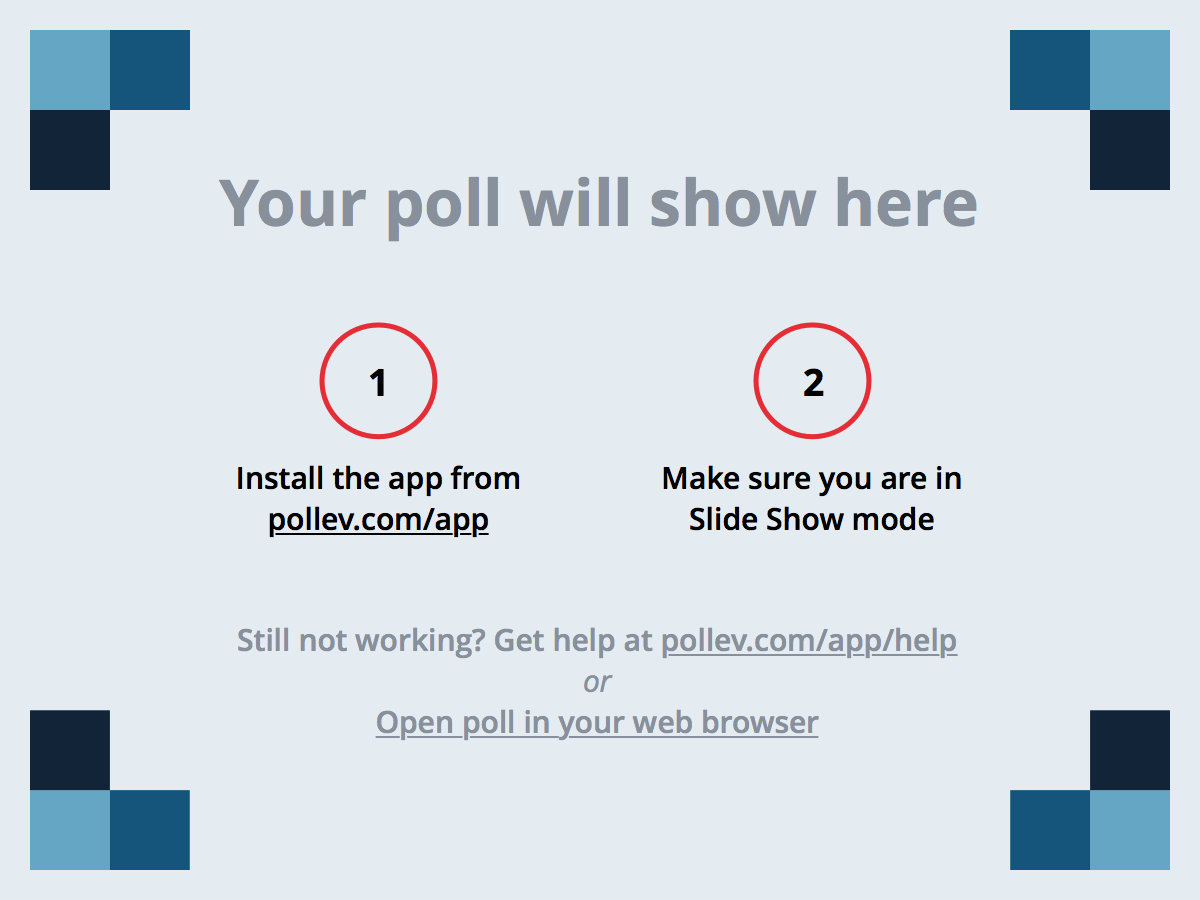 SE-1011 Slide design: Dr. Mark L. Hornick Instructor: Dr. Yoder
14
Acknowledgement
This course is based on the text
Introduction to Programming with Java by Dean & Dean, 2nd Edition
SE-1011 Slide design: Dr. Mark L. Hornick Instructor: Dr. Yoder
15